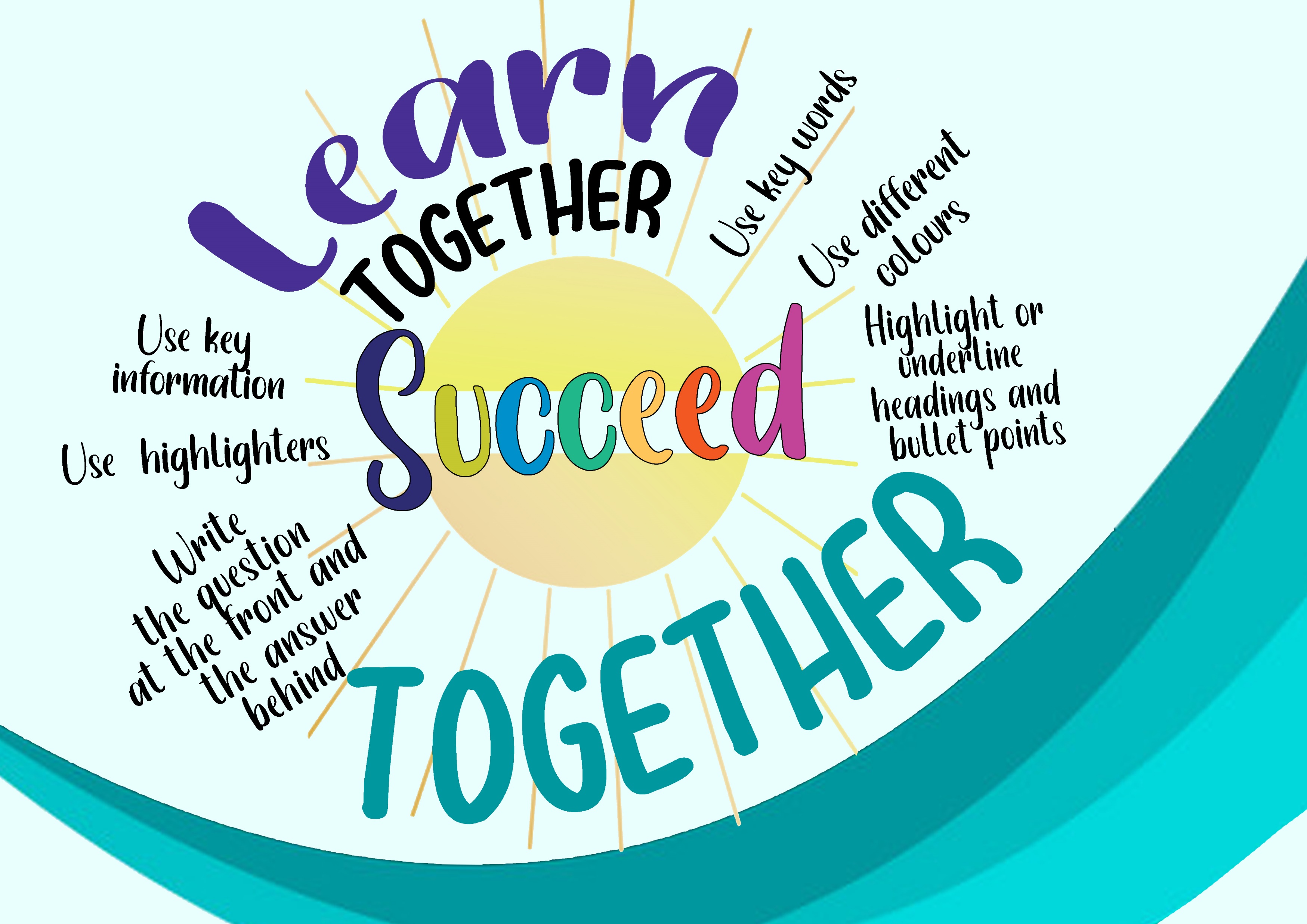 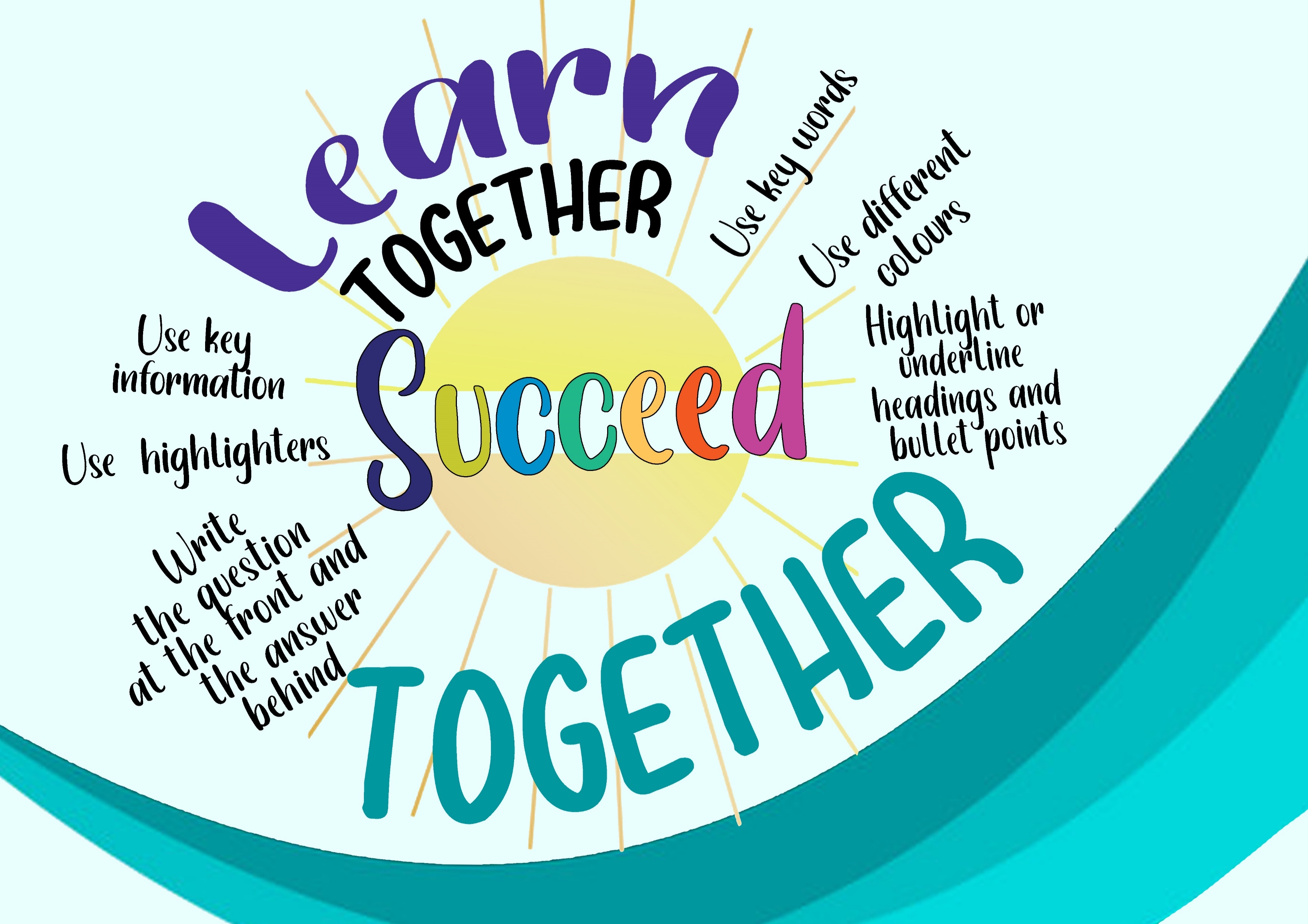 Game 1: 6, 12, 18 in a Row!What you need: Flashcards, a computer.Aim of the game: To Maximise the number of Science flash cards each student has. .
PART 1 – Making Flash CARDS.
Each Student should log on to My learning Journey and open up the spreadsheet on the science section.
Look through the questions and make 10 additional flashcards on a topic you need to revise.  
PART 2 – SIX IN A ROW
The students should be in pairs. 
In each pair,  one student should be the quizzer, and one should be the player.
The player gives 20 of their Science flashcards, to the quizzer.
The quizzer should shuffle the cards and asks the player 6 questions from the player’s flashcards.
The player scores one point for each correct answer and 12 points in total if they get 6 correct answers in a row.
If 6 consecutive questions are answered correctly, the quizzer should ask another 6 questions until the player scores 18 in a row.
The round ends when the player gets 18 answers correct in a row or gets an incorrect answer.
At the end of the round the quizzer gives the 20 cards back to the player. The pair then swap roles.
The game ends after each student has had a turn. 
At the end of the game, the tutor selects the student with the highest score.
To claim a bonus prize, the student should come to the success lounge and play the game with Dr. Mezue.
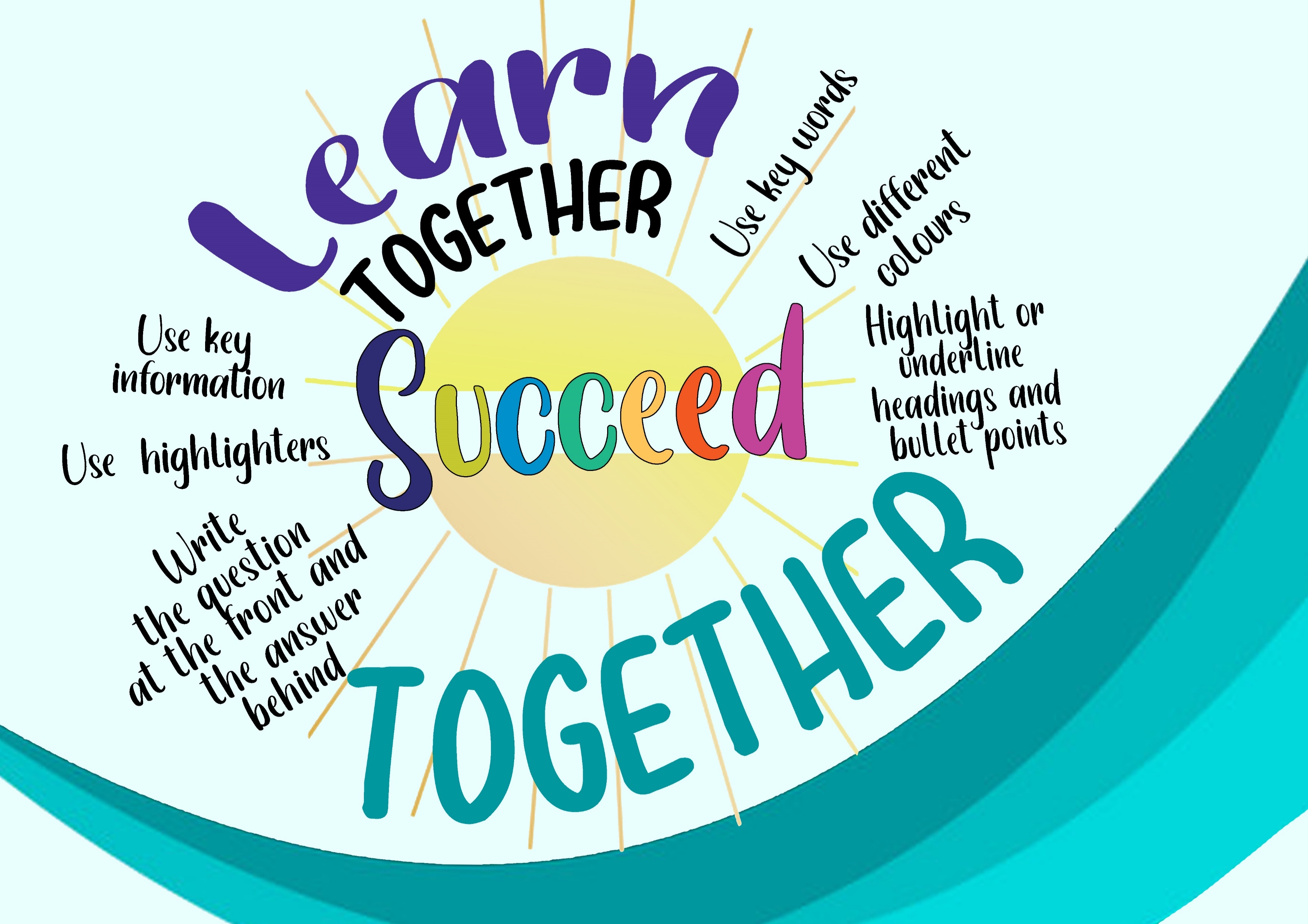 Game 2 – Learning TogetherWhat you need: Pen and paper (You can use your maths book or a blank learning Card)Aim of the game: Working together to solve mathematics questions.
Students should work in groups of 3 to answer each question.
In each group there should be 3 roles; a questioner, a presenter and an explainer.
The questioner seeks information for the group if needed, the presenter writes out the group’s solution, the explainer explains the solution to the question to questioners form other groups.
The tutor opens up the revision booklet for the year group.
A student should select a question at random.
Each group should try to work the question out. 
The questioner can go and seek help from the explainer in another group.
When the group is sure of their solution, the presenter should compare their answer with other group’s presenters. The tutor group should find a way to decide on the correct answer. 
When the class has agreed on the correct answer, the students should swap roles within each group and another question should be selected at random. 
The game continues …
Learners and Knowers.What you need: A subject learning list, Aim of the game: For students to learn together and identify their knowledge gaps.
All Students should be put into groups of 5.
Each student will be given the learning list for the end-of-year exams.
Each group will have a selection of questions from the learning list in a booklet.
Within each group you have to choose two questions for each topic, work through each question on sheets of paper or their books and ensure that EVERYONE in the group knows why the question is worked out in that way. 
Within each group, for each question, students will be ‘Knowers’- when they share their knowledge and ‘Learners’- when they seek to know more. 
Each student scores one point every time they are a learner and one point every time they are a knower.
Students should make learning cards/notes where necessary to help them remember the knowledge they have learnt.
On the learning list students should put a tick next to the topic(s) they are confident in.
The topics not ticked are ‘knowledge gaps’.
The team with the most points wins.
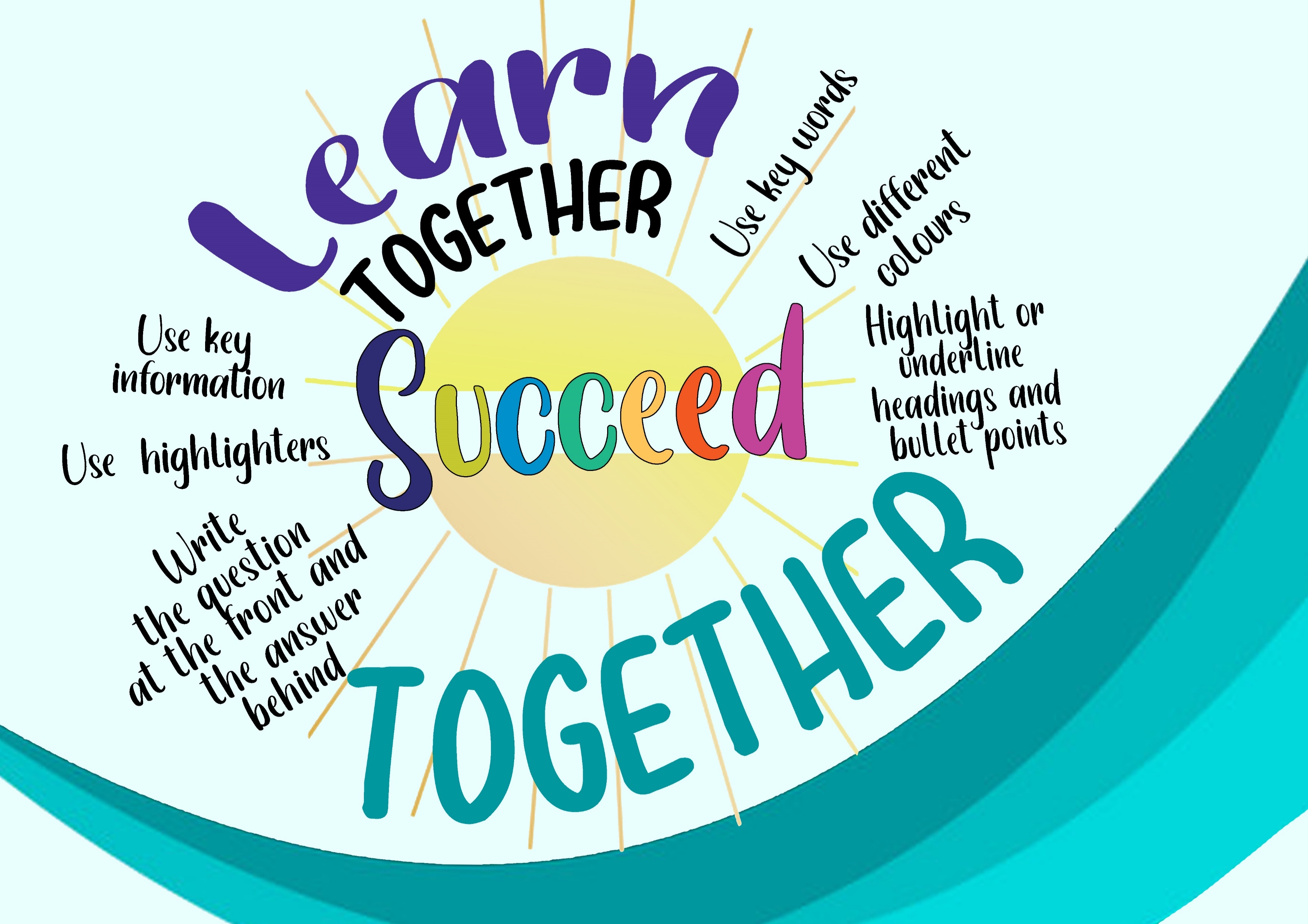 Learners and Knowers.What you need: A subject learning list, Aim of the game: For students to learn together and identify their knowledge gaps.
Your tutor will have an A3 sheet with the subject learning lists.
On the A3 sheet, please put your name next to the topic you feel you can act as a knower to support the learning of other students in your tutor group. All students do not have to put down their names.
During future registrations, ask identified knowers to help you close your knowledge gaps.
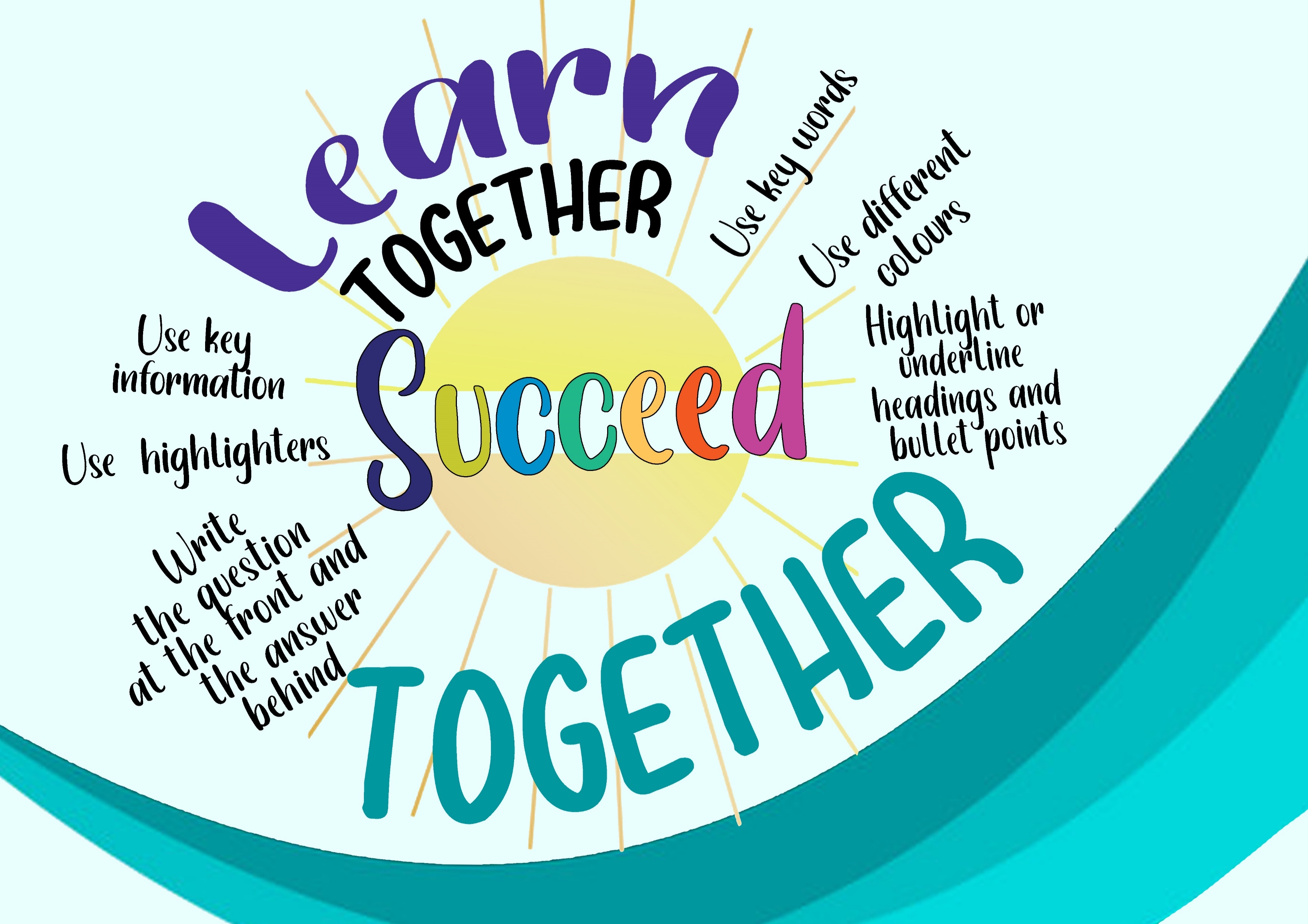